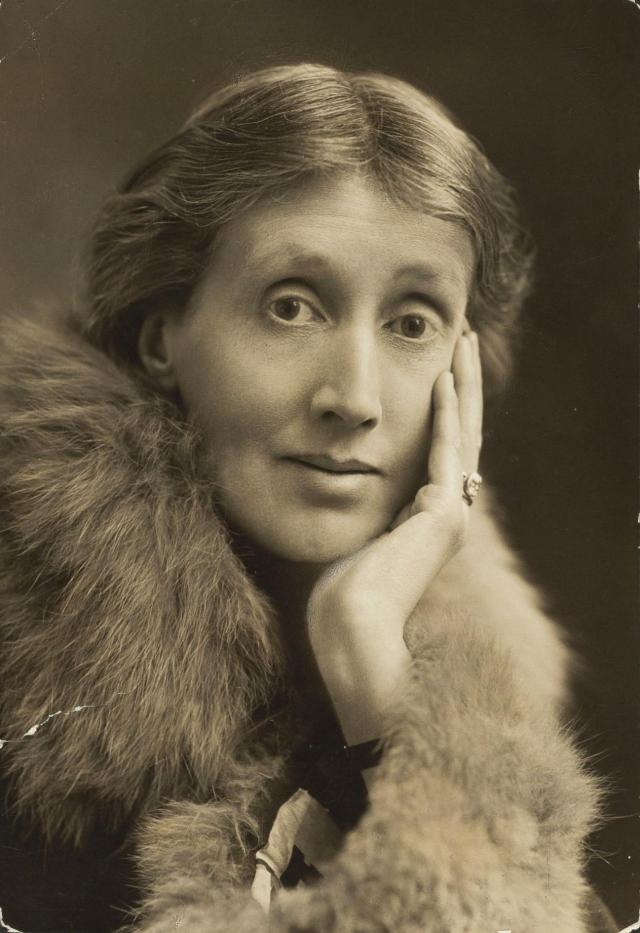 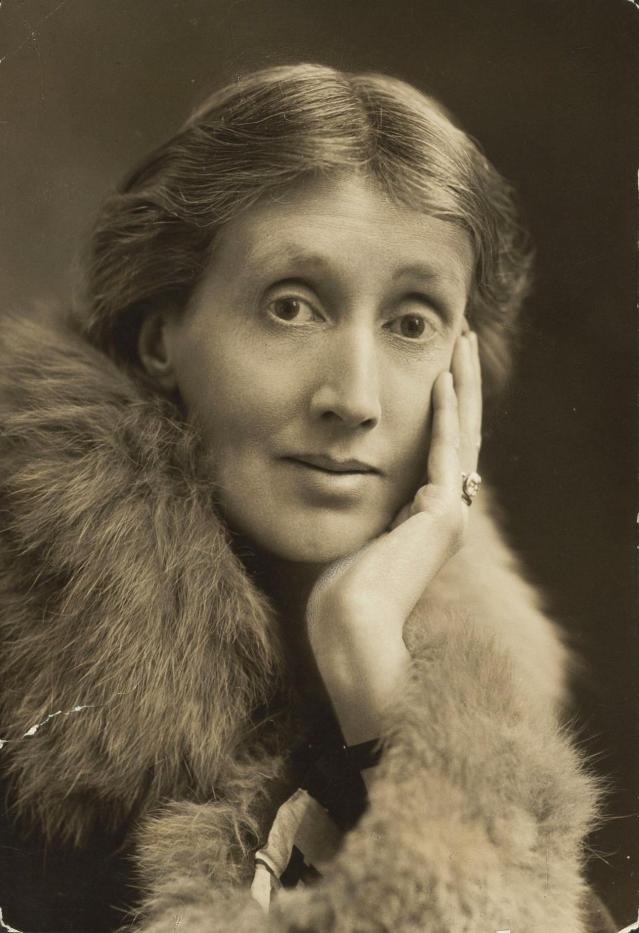 VIRGINIA WOOLF
realizado por: Javier Fernández Torre
ÍNDICE
1.Diapositiva 3: INFORMACIÓN PERSONAL
2.Diapositiva 4: BIOGRAFÍA
3.Diapositiva 5: FAMILIA
4.Diapositiva 6: ¿POR QUÉ ES CONOCIDA?
5.Diapositiva 7: OBRAS
6.Diapositiva 8: FRASES CÉLEBRES
7.Diapositiva 9: WEBGRAFIA
8.Diapositiva 10: CONTRAPORTADA
INFORMACIÓN PERSONAL
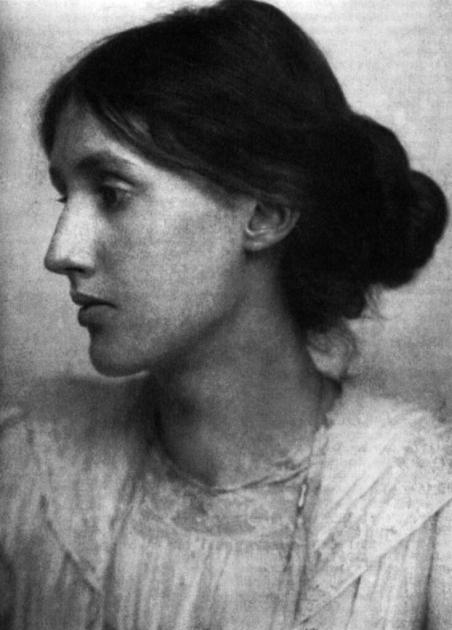 Nació el 25 de Enero de 1882, en Londres
Falleció el 28 de Marzo de 1941 en Sussex, Reino Unido, debido a un sucidio por ahogamiento.
Nacionalidad Británica
Era atea
BIOGRAFÍA
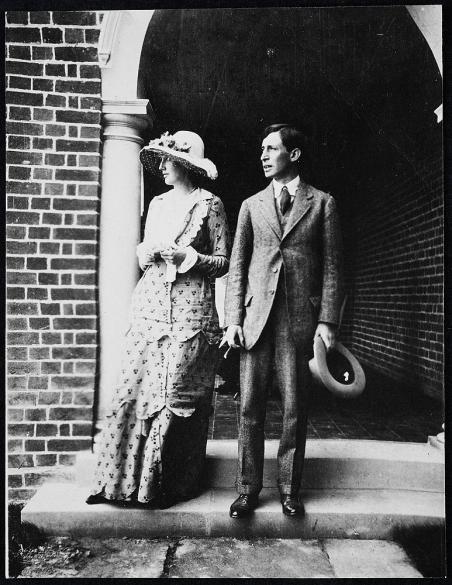 Nunca fue a la escuela, estudió en su casa 
1905 vió morir a su padre
Se mudaron Bloomsbury
10 de agosto de 1912 se casó con Leonard Wolf
Junto a él, 10 años después, creó la editorial Hogarth
FAMILIA
Padre:Leslie Stephen; biógrafo y alpinista ((28/11/1832-22/2/1904)		 
	


Cónyuge: Leonard Woolf ;(25/11/1880-14/81969);político,novelista  editor
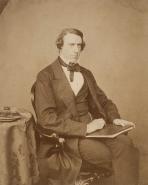 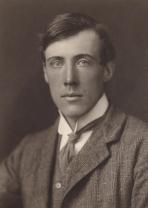 ¿POR QUÉ ES CONOCIDA?
Desde pequeña sufrió abusos sexuales de su hermanastro
Empezó a buscar la igualdad entre hombres y mujeres.
Empezó a escribir
Novelas donde incluía siempre mensajes feministas
Su frase más celebre: “Una mujer debe tener dinero y una habitación propia si va a escribir ficción
OBRAS
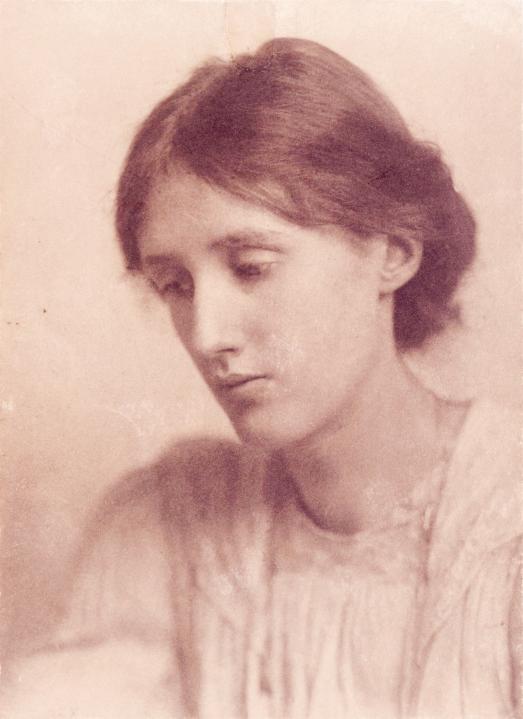 FRASES CÉLEBRES
“Los libros son el reflejo del alma”
“Una mujer debe tener dinero y una habitación propia si desea escribir ficción.”
“Como mujer no tengo patria, como mujer no quiero patria. Como mujer, mi patria es el mundo”.
“Las mujeres han vivido todos estos siglos como esposas, con el poder mágico y delicioso de reflejar la figura del hombre el doble de su tamaño natural”
WEBGRAFIA
https://elrincondemortimerblog.wordpress.com/2017/03/09/16-citas-celebres-de-virginia-woolf/
https://es.wikipedia.org/wiki/Virginia_Woolf
https://www.mujeresnotables.com/2018/11/13/biografia-de-virginia-woolf-escritora-britanica/
https://www.educaciontrespuntocero.com/libros/obras-virginia-woolf-clase/
https://amecopress.net/Quien-es-Virginia-Woolf-y-por-que-es-tan-importante-en-la-lucha-por-la-igualdad-en-la-escritura
CONTRAPORTADA
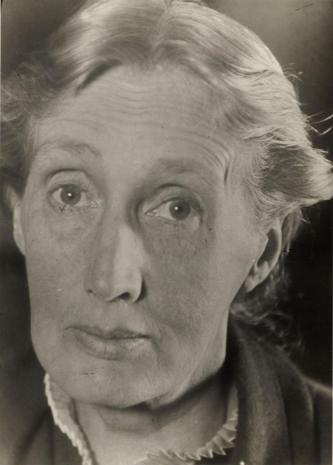 “La vida es un sueño; el despertar es lo que nos mata”


realizado por: 345ryc@classroom.iesramonycajaltocina.es